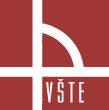 Pavilon posluchárny vysoké školy s integrací zeleně na fasádě a střeše objektu
Vypracoval: Bc. Jiří Novotný
Vedoucí práce: Ing. Michal Kraus, Ph.D.
Oponent práce: Ing. Tereza Širhalová
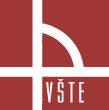 Motivace a důvody k řešení daného tématu
Aktuálnost
Environmentální problémy
Zájem o dané téma
Prohloubení znalostí
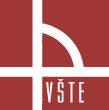 Cíl práce a výzkumný problém
Architektonický návrh
Zpracování části projektové dokumentace D1.1.
Tepelně technické posouzení konstrukcí
Návrh a integrace vhodného systému ozelenění obálky budovy
Zpracování 3D vizualizace
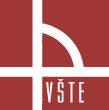 Použitá metodika práce
Metoda sběru dat
Odborná literatura a články
Informace od výrobců
Konzultace
Metoda zpracování dat:
Analýza informací 
Metoda vyhodnocení dat:
Vypracování projektové dokumentace
 Integrace vhodného ozelenění
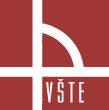 Dosažené výsledky – informace o stavbě a jejím umístění
Informace o území
České Budějovice - areál JČU kampus Čtyři Dvory
Pozemky ve vlastnictví investora
Dopravní obslužnost

Informace o stavbě
Pavilon posluchárny VŠ
Dvoupodlažní objekt
Kapacita 460 osob
Kombinace obdélníku s lichoběžníkem
Zastavěná plocha 1098 m², výška 10,5 m
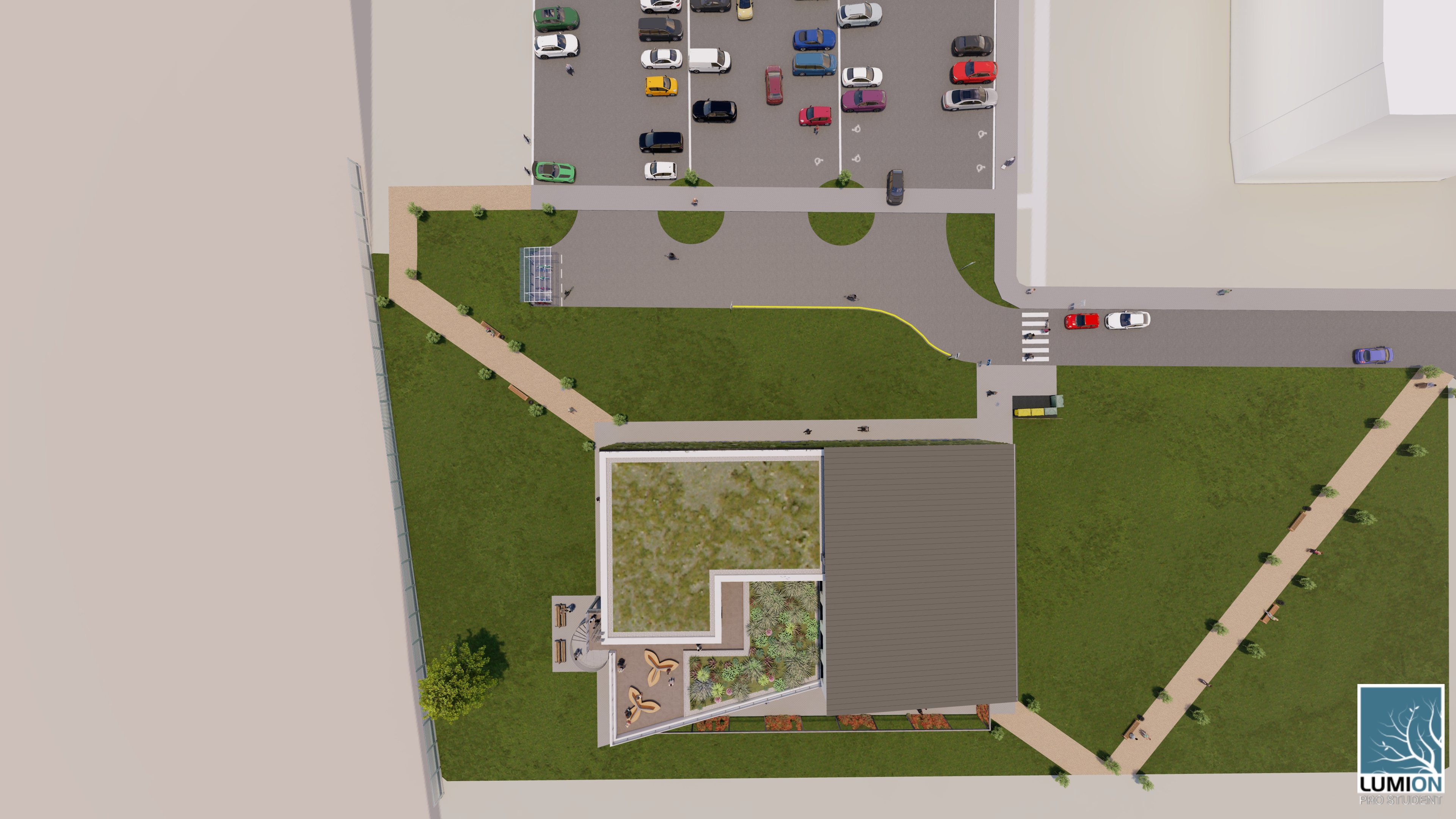 Zdroj: vlastní
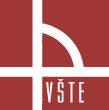 Dosažené výsledky – konstrukční řešení
Základové konstrukce
Svislé konstrukce
Vodorovné konstrukce
Zastřešení
Schodiště a výtah
Výplně stavebních otvorů
Tepelně technické posouzení
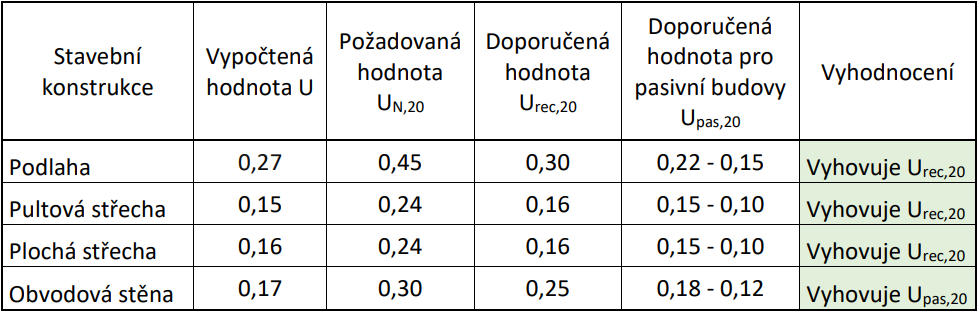 Zdroj: vlastní
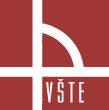 Dosažené výsledky – dispozice
1.NP											2.NP
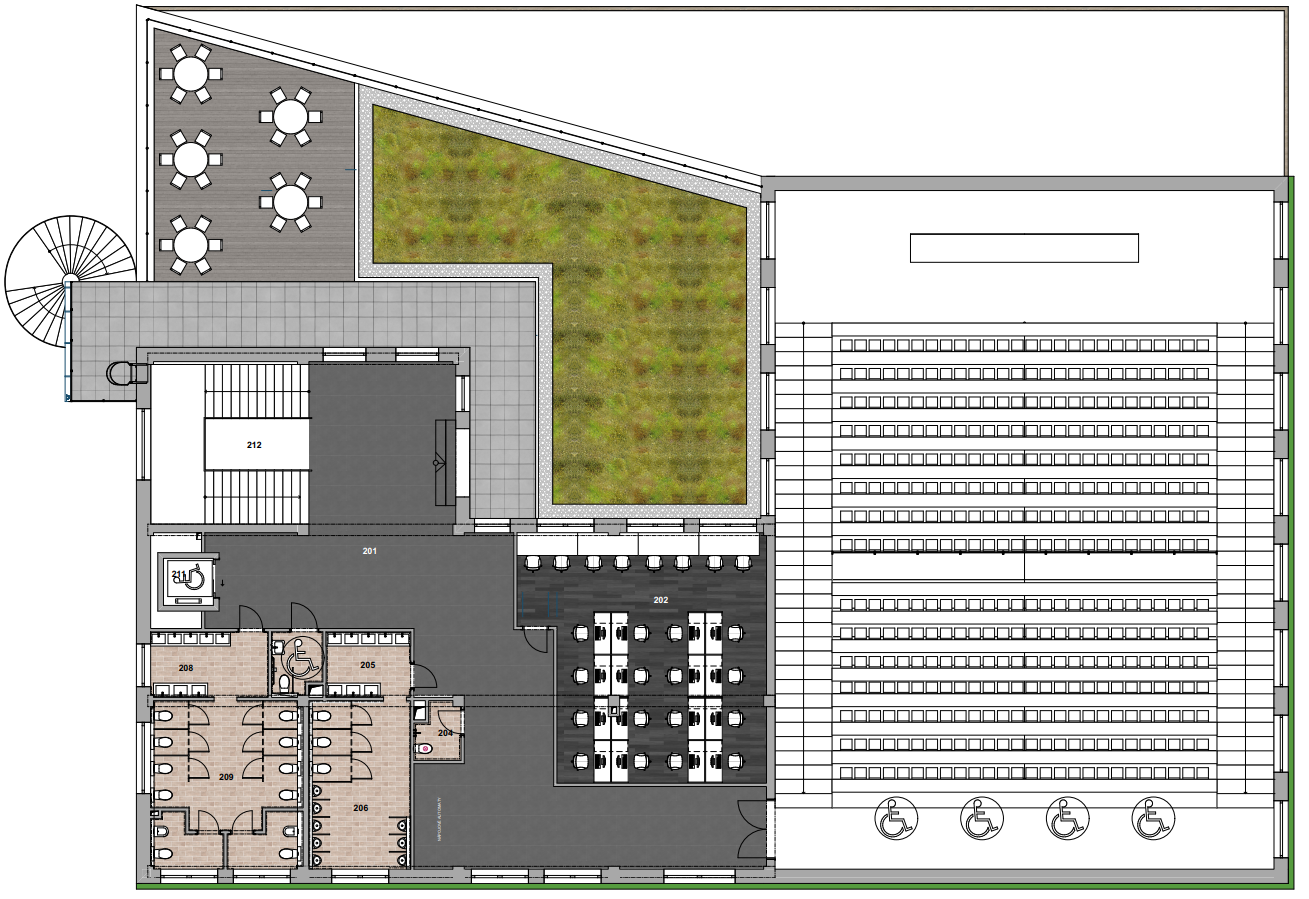 zdroj: vlastní											zdroj: vlastní
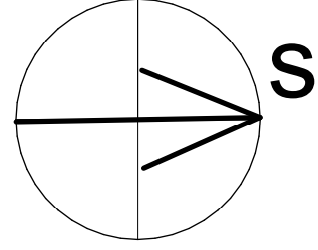 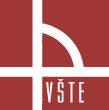 Dosažené výsledky – multikriteriální hodnocení
Vytvoření multikriteriálního hodnocení ozelenění obálky budov
Aplikace MH na vlastní objekt
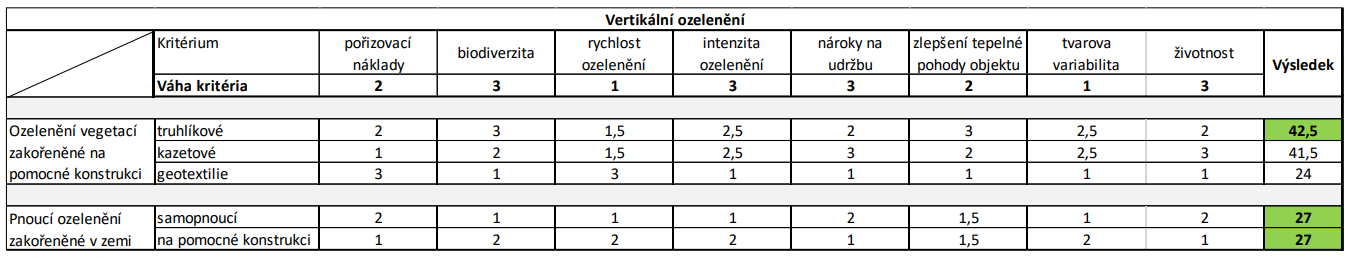 Váha kritérií:
1 – nedůležité
2 – důležité
3 – velmi důležité
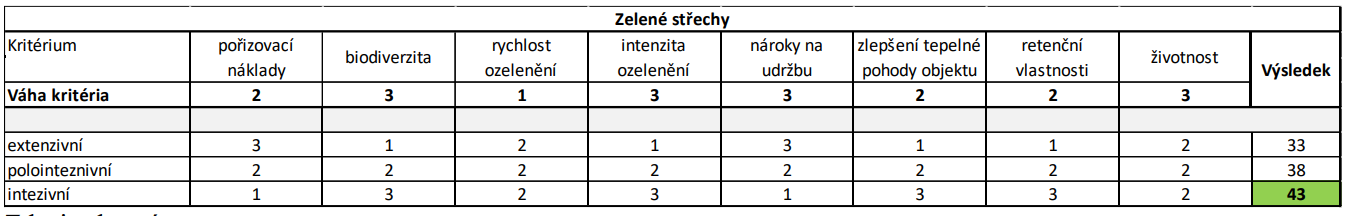 zdroj: vlastní
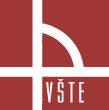 Dosažené výsledky – vertikální ozelenění
Vertikální zahrada
Předpěstované koše s vegetací
Od firmy Liko-S
Zavěšeny na systémový AL rošt
Severní a východní strana
Kapková závlaha

Popínavá zeleň
Nerezová diagonální sít 
Greencable od firmy CarhStahl
Jižní strana
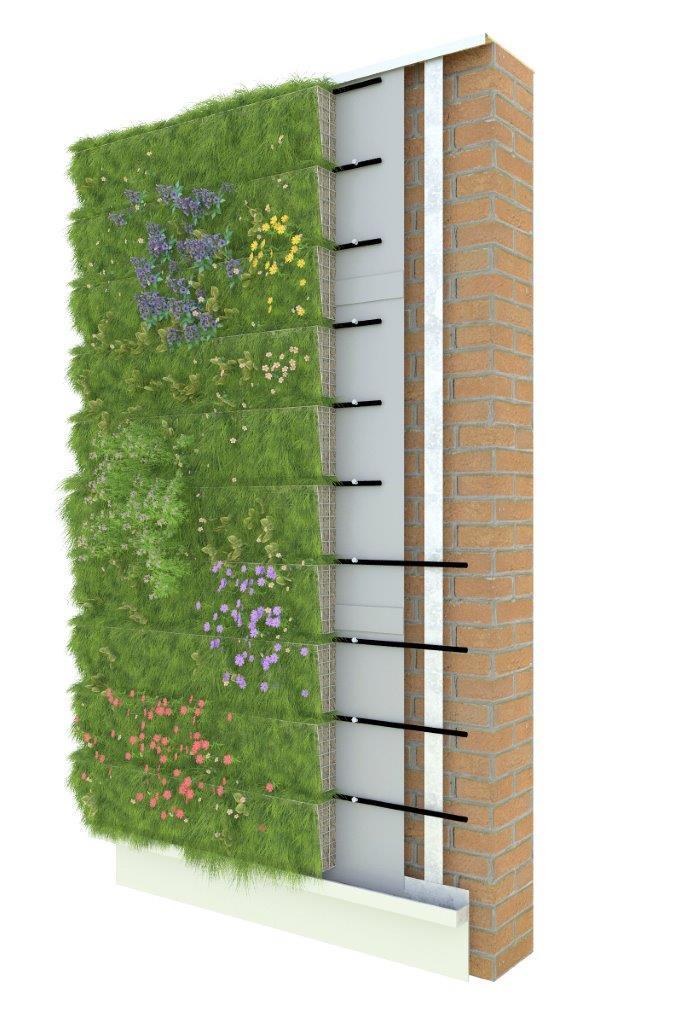 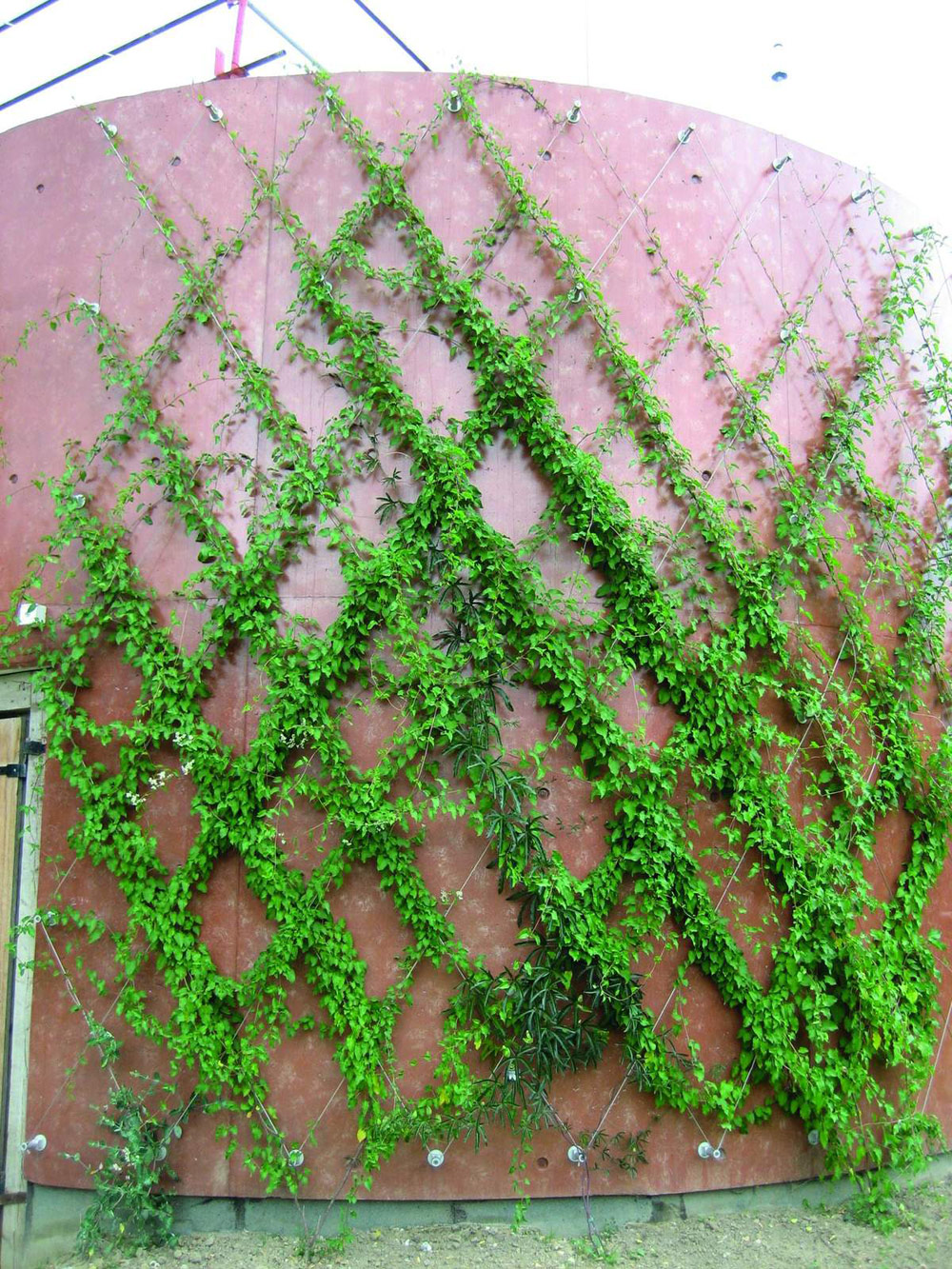 zdroj: liko-s.cz
carlstahl-architektura.cz
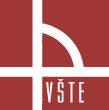 Dosažené výsledky – ozelenění střech
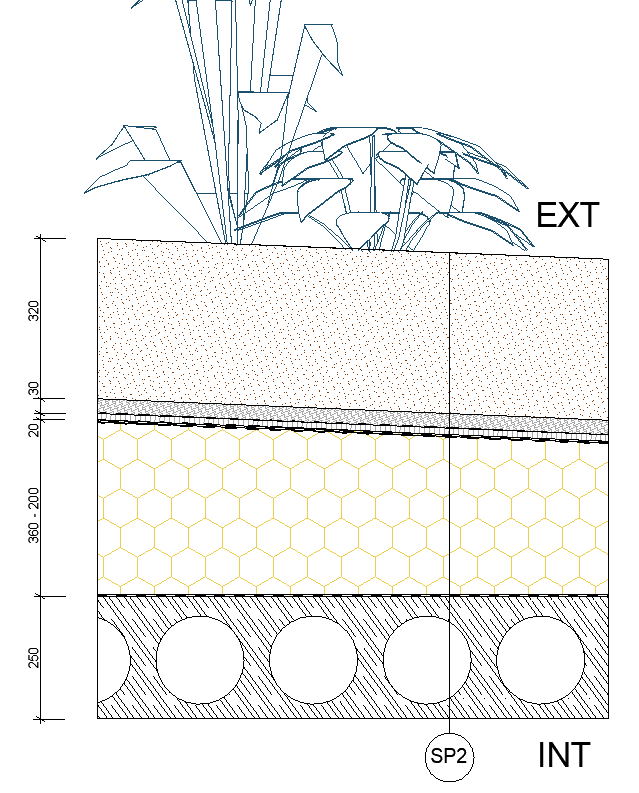 Intenzivní vegetační střecha
Pobytová terasa v úrovni 2.NP
Jednoplášťová plochá střecha
Závlaha – nezámrzný kohout
Směs bylin a rozchodníků

Extenzivní vegetační střecha
Nad 2.NP přístupná revizním žebříkem
Jednoplášťová plochá střecha
DEK- rozchodníková rohož S5
zdroj: vlastní
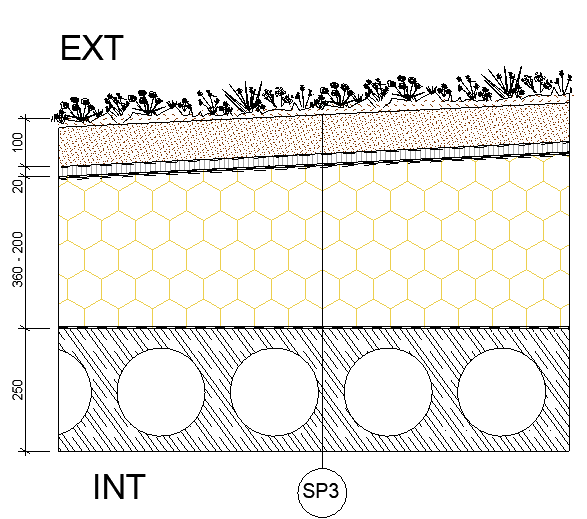 zdroj: vlastní
Dosažené výsledky – vizualizace
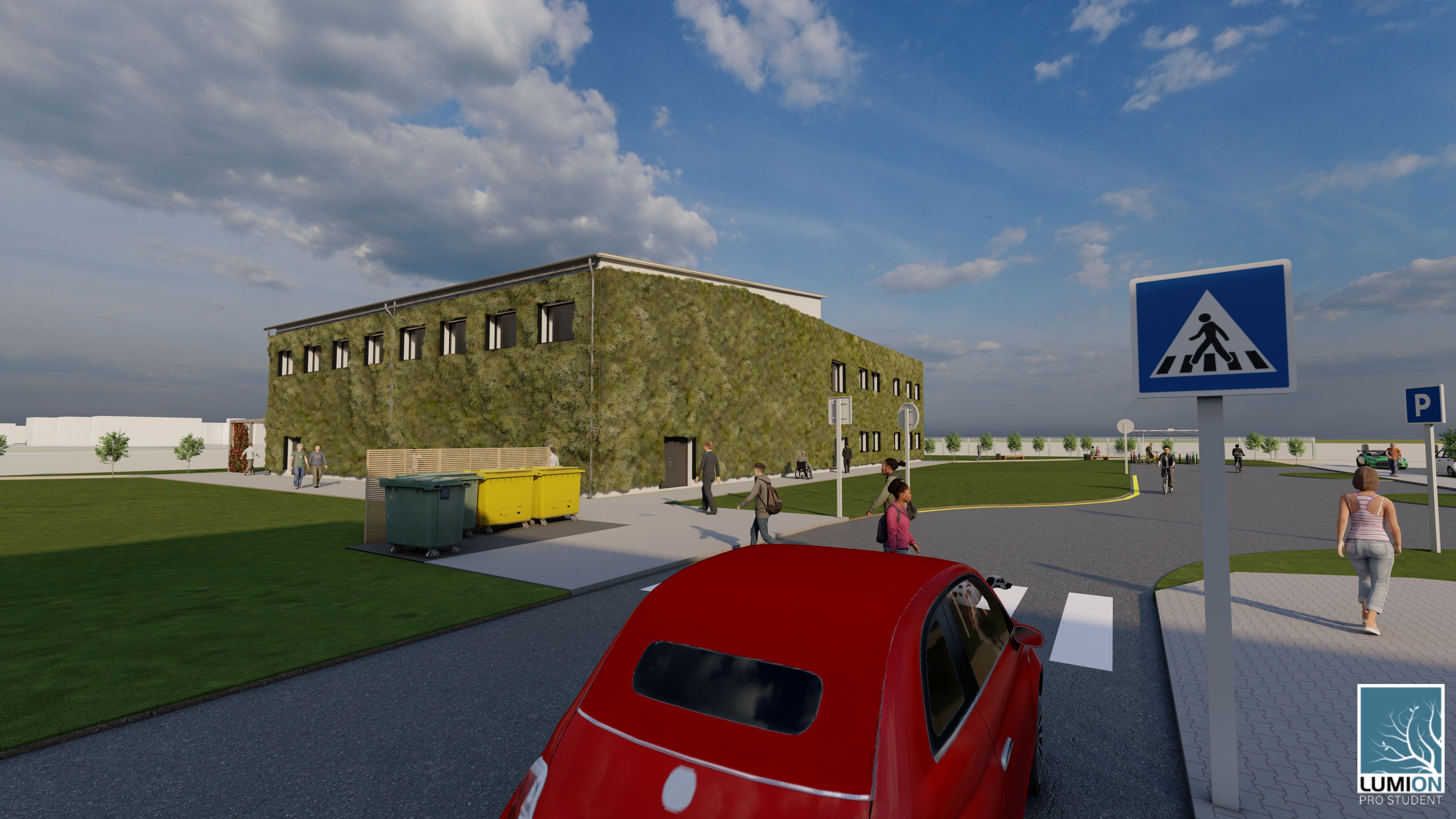 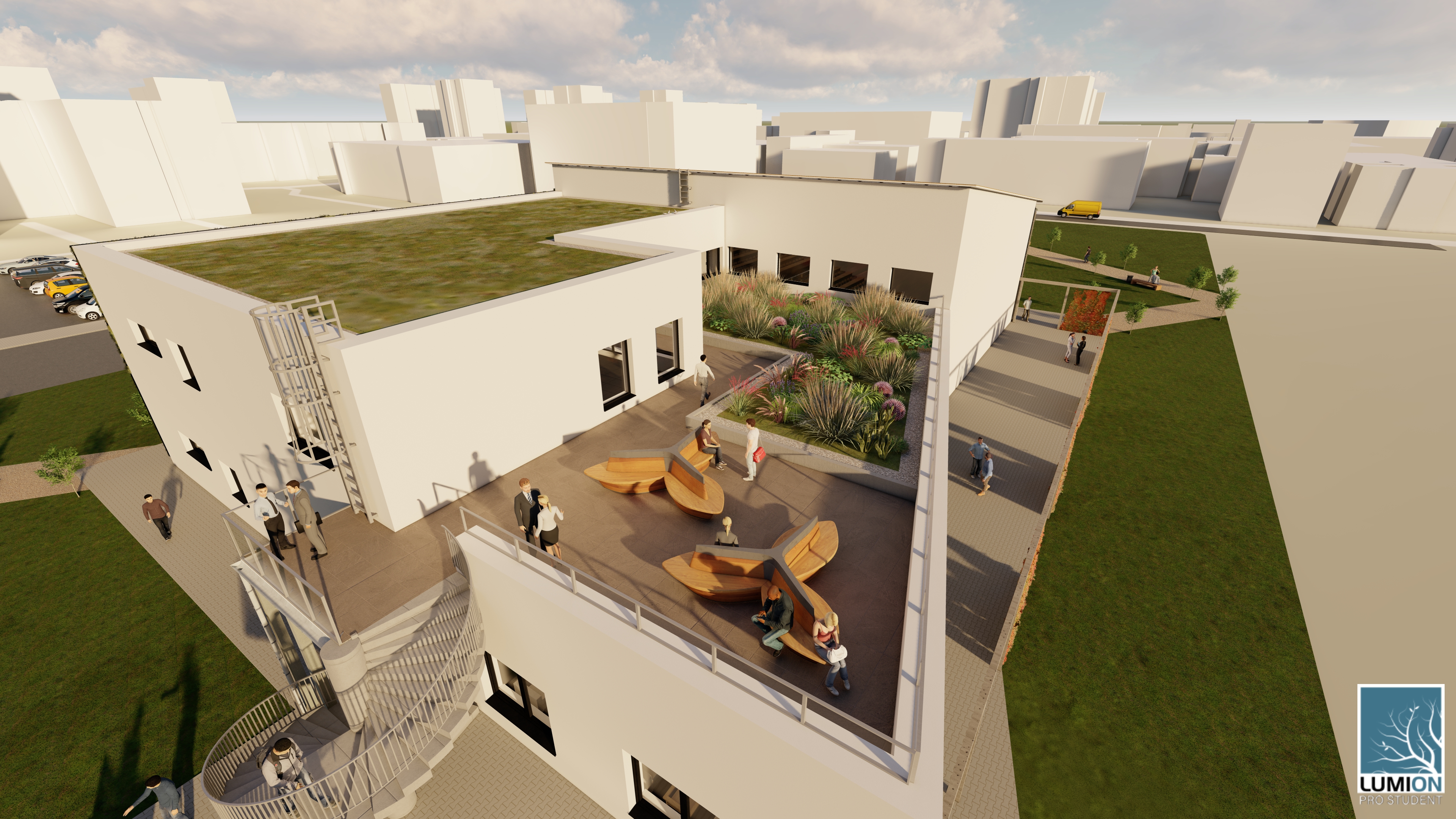 zdroj: vlastní
zdroj: vlastní
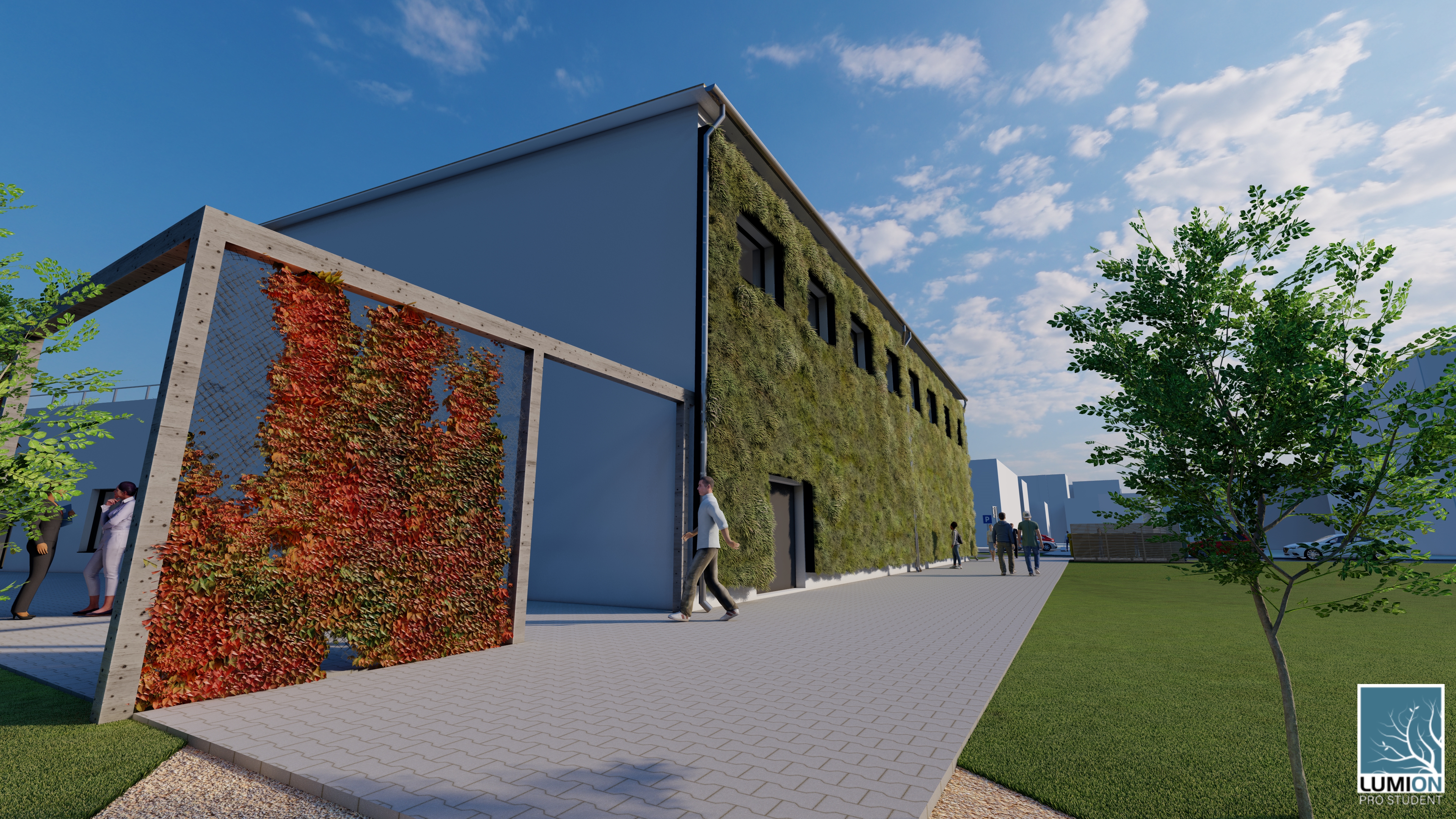 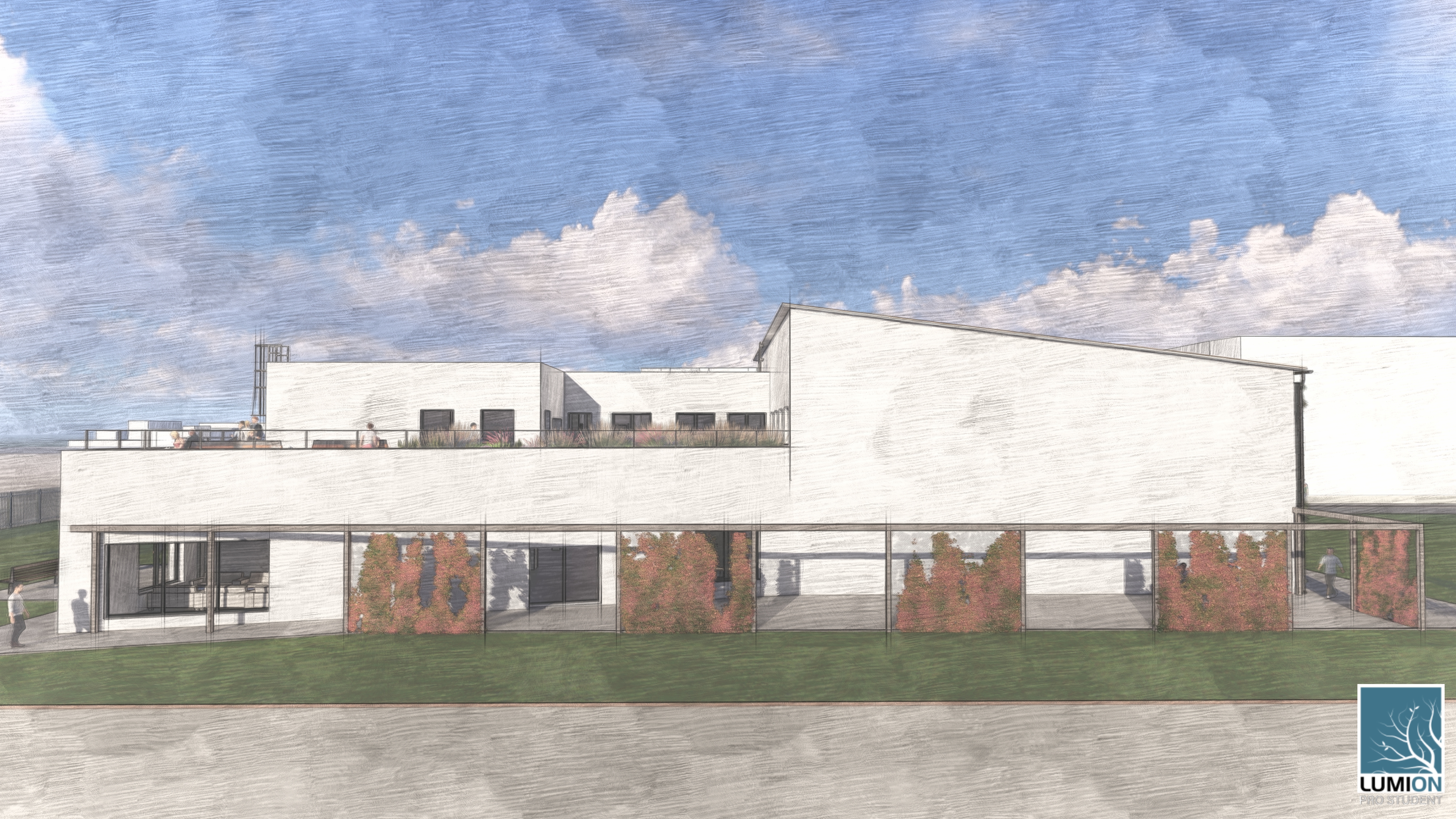 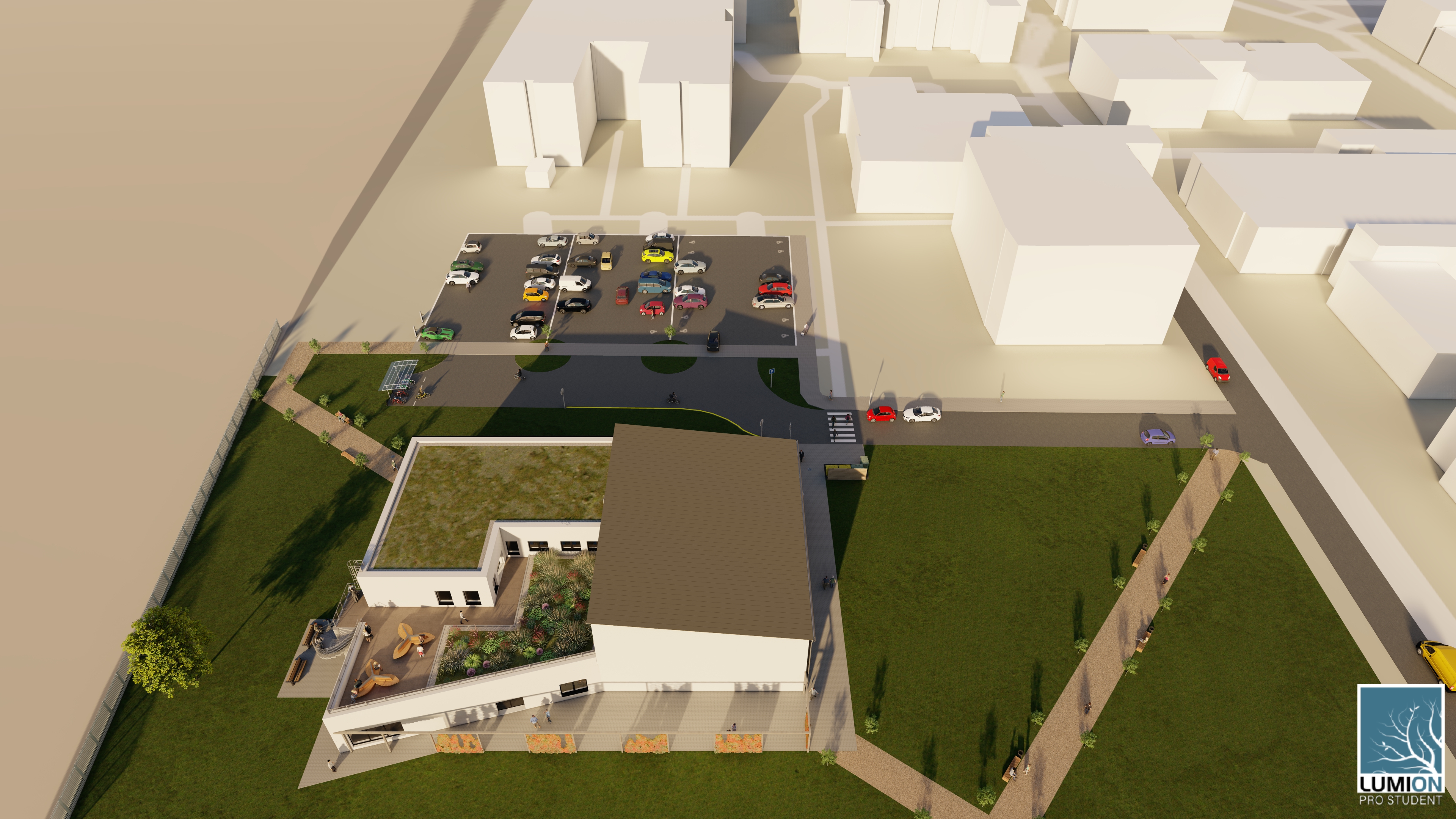 zdroj: vlastní
zdroj: vlastní
Závěr
Cíl diplomové práce byl splněn
Diplomová práce obsahuje:
Teoretická část
Aplikační část + přílohy
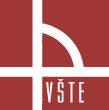 Odpovědi na otázky vedoucího a oponenta diplomové práce
Otázky vedoucího práce:
„V jakých cenových relacích se pohybuje navržený systém vegetační stěny?“
Cca 21 000 Kč/m² – navržený objekt 450,1 m² = 9,452 mil. Kč

„Jaký systém kontrol a jakou pravidelnou údržbu navrhuje autor u navržených vegetačních stěn a střech?“
Vertikální zahrada:
Servisní údržba jednou za 2 měsíce
Sečení min. 2x ročně
Vizuální kontrola vegetace
Odstranění odumřelé vegetace (cca 15%) a její nahrazení
Automatické zavlažování a zásobování živinami
Kontrola kritických detailů
Vegetační střechy:
Údržba 1-2x, 4-8x ročně
Vizuální kontrola vegetace
Odstranění odumřelé vegetace
Dosev nové vegetace
Zásobování živinami
Zavlažování 
Kontrola kritických detailů – atiky, vtoky …
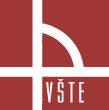 Odpovědi na otázky vedoucího a oponenta diplomové práce
Otázky vedoucího práce:
 „Jaký vliv má vegetační vrstva na konstrukce a objekt z hlediska tepelně-technických požadavků dle ČSN 73 0540-2?“ 
Tepelně izolační vlastnosti se neuvažují
Doporučuje se zahrnout do výpočtu difúze vodních par

„Co znamená, že se vybraný pozemek nachází v záplavovém území (uvedeno v souhrnné technické zprávě) a jaké důsledky má tento fakt pro investora stavby?“
Navržený objekt se nenachází v záplavovém území
Nelze stavět v aktivním záplavovém území
Pojištění
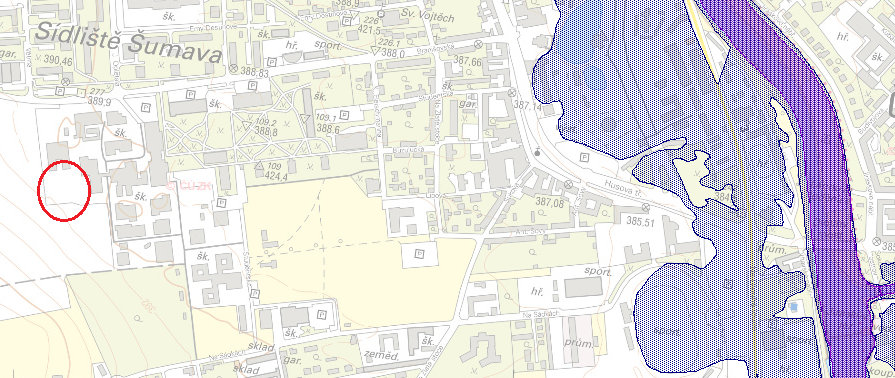 zdroj: heis.vuv.cz
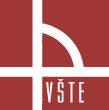 Odpovědi na otázky vedoucího a oponenta diplomové práce
Otázka oponenta práce: 
„Mají popínavé rostliny na rámových konstrukcích před budovou jinou funkci než estetickou?“
Zachytávaní nečistot, hluk, stín

„Je vnější plášť budovy dimenzován na váhu truhlíků?“
Váha cca 130kg/m²
Heluz 30 P15 
Kotvení
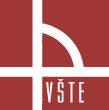 Děkuji za pozornost
zdroj: vlastní